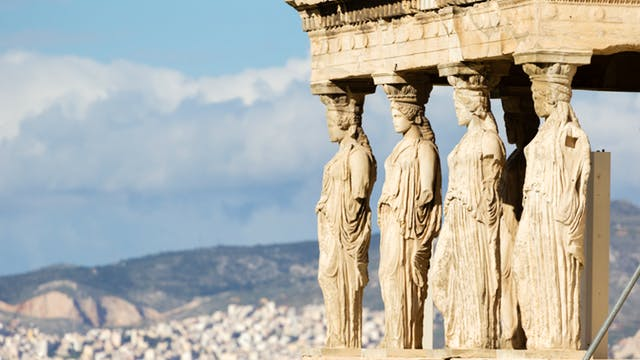 Ancient Greece
World History w/ Mr. Ng
2018-2019
It may be beneficial for you to write these down…
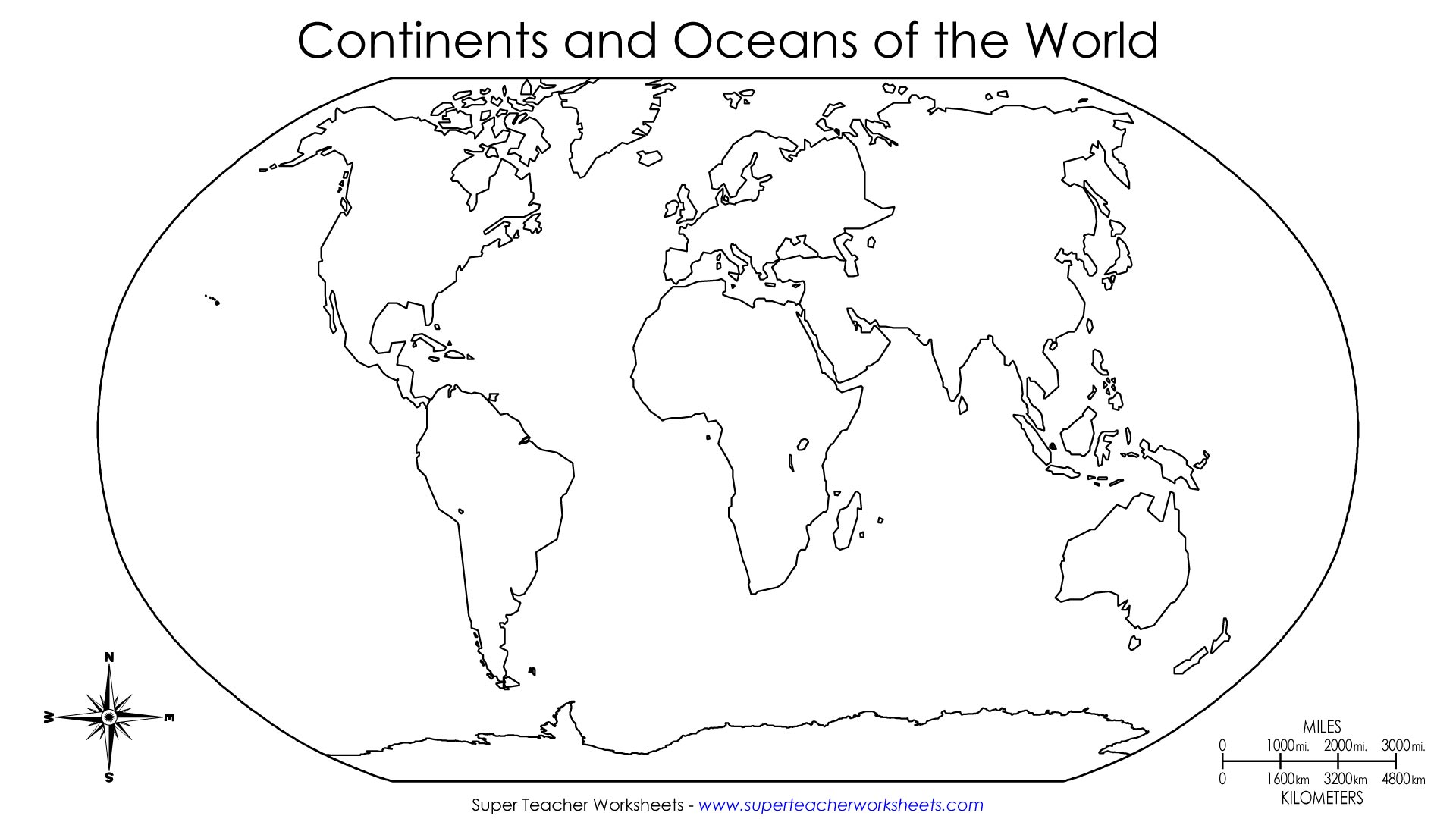 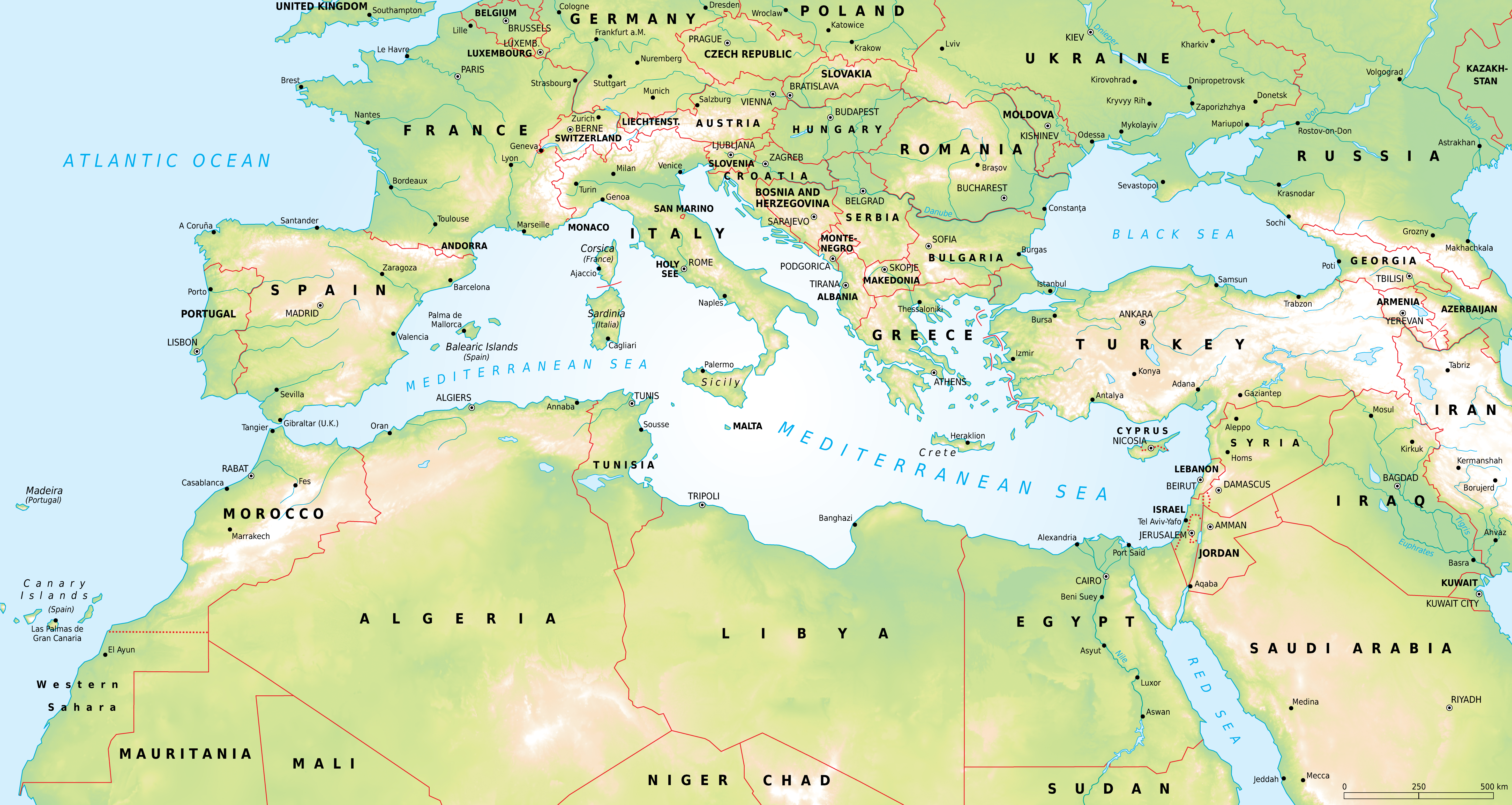 Where in the world is Greece?
[Speaker Notes: First, show image 1 and divide until we’ve honed in on the section
Second, show Mediterranean map and hone in
Then, pull up Google Earth and do a search on the globe]
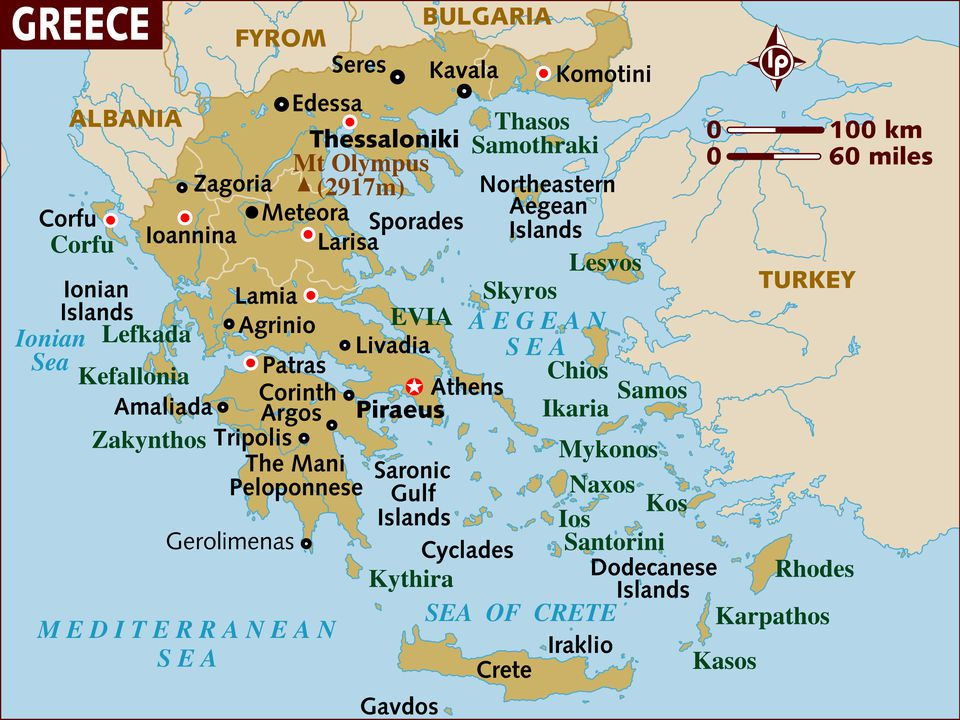 Greece: General Info
Greece is on the eastern Mediterranean Sea
The body of water associated to it is called the Aegean Sea
Greece is known for its many islands
1000-6000 islands
Greece is generally very mountainous
It’s about 80% of Greece’s landscape

Q: From this geographic analysis, what assumptions do you have about Greece and Greek peoples (lifestyle, diet, movement, communication)
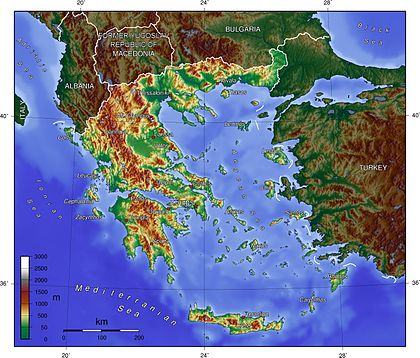 [Speaker Notes: A: 
The mountainous terrain makes farming difficult so both agriculture and seafood and trade are important
Much travelling by water, so likely ship experts
Localized groups in individual areas. Relatively independent]
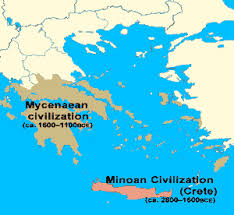 Greece: Early Peoples
Two early civilizations of Greece were called the Minoans and the Myceneans
The Minoans lived on the big island of Crete from 3000-1100BCE and had a developed culture (art, stories, writing)
Famous myth of a creature who lived underneath King Minos’ palace; a creature with a man’s body and a bull’s head
The Myceaneans conquered the Minoans in 1400BCE from northern Greece and adopted much of Minoan culture
Much of Greek culture derives from the Minoans and Myceaneans
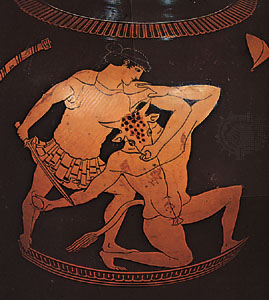 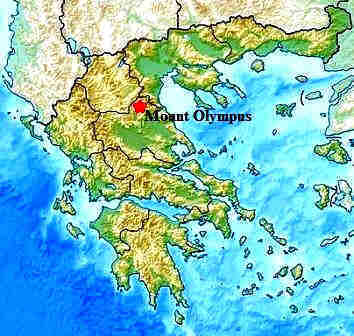 The Greek Gods
The Greek people believed in a Pantheon of Gods ( who lived on the top of Mount Olympus
These Gods overthrew the creator Gods (Titans) and controlled different things (nature, luck, life/death, seas, etc.)
Unlike many other religions, the Greek Gods are often involved in the lives of humans and are themselves human-like
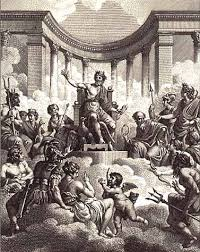 Your Homework – Greek Character Posters
Create a poster on A4 paper and include the following information:
Name of Greek Mythical Character
List their Power(s) (God of…)
Relatives (Who’s their father/mother, brother(s)/sister(s))
Symbol or Picture of character
Use Encyclopedia Britannica for information. Nothing else!
Use Color!
It may be beneficial for you to write these down…
Rise of the Greek City-States
Due to the geography of Greece, many areas were independent from one another
These areas developed into their own Polis or City-States
A city-state is like a city, but each has its own independent government and rule
Acropolis are city-states but typically built on higher ground or on a hill
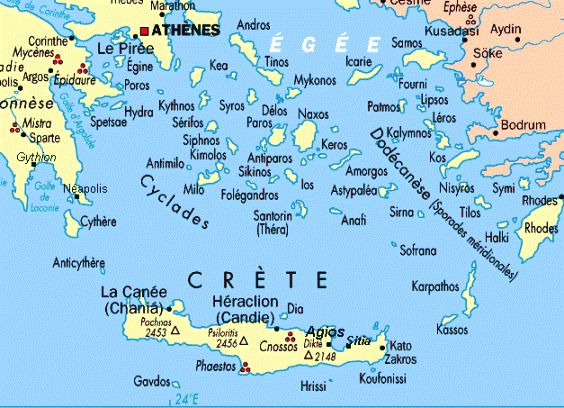 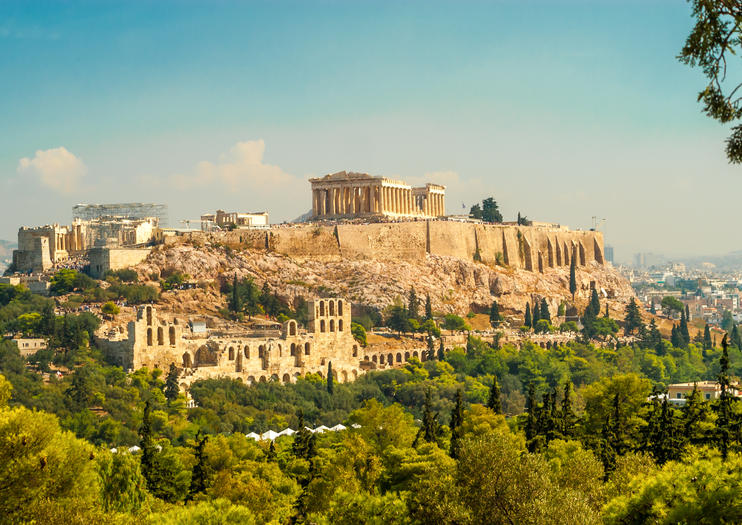 Two Famous Greek Polis’: Athens & Sparta
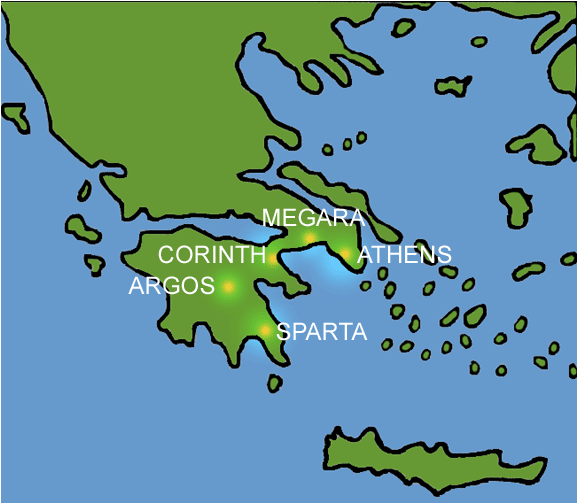 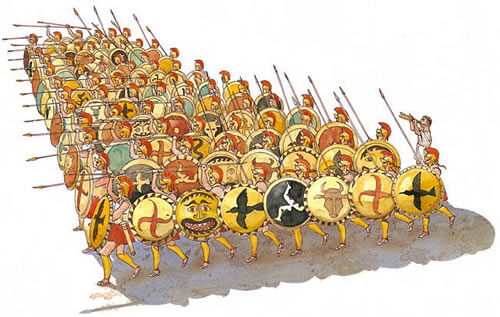 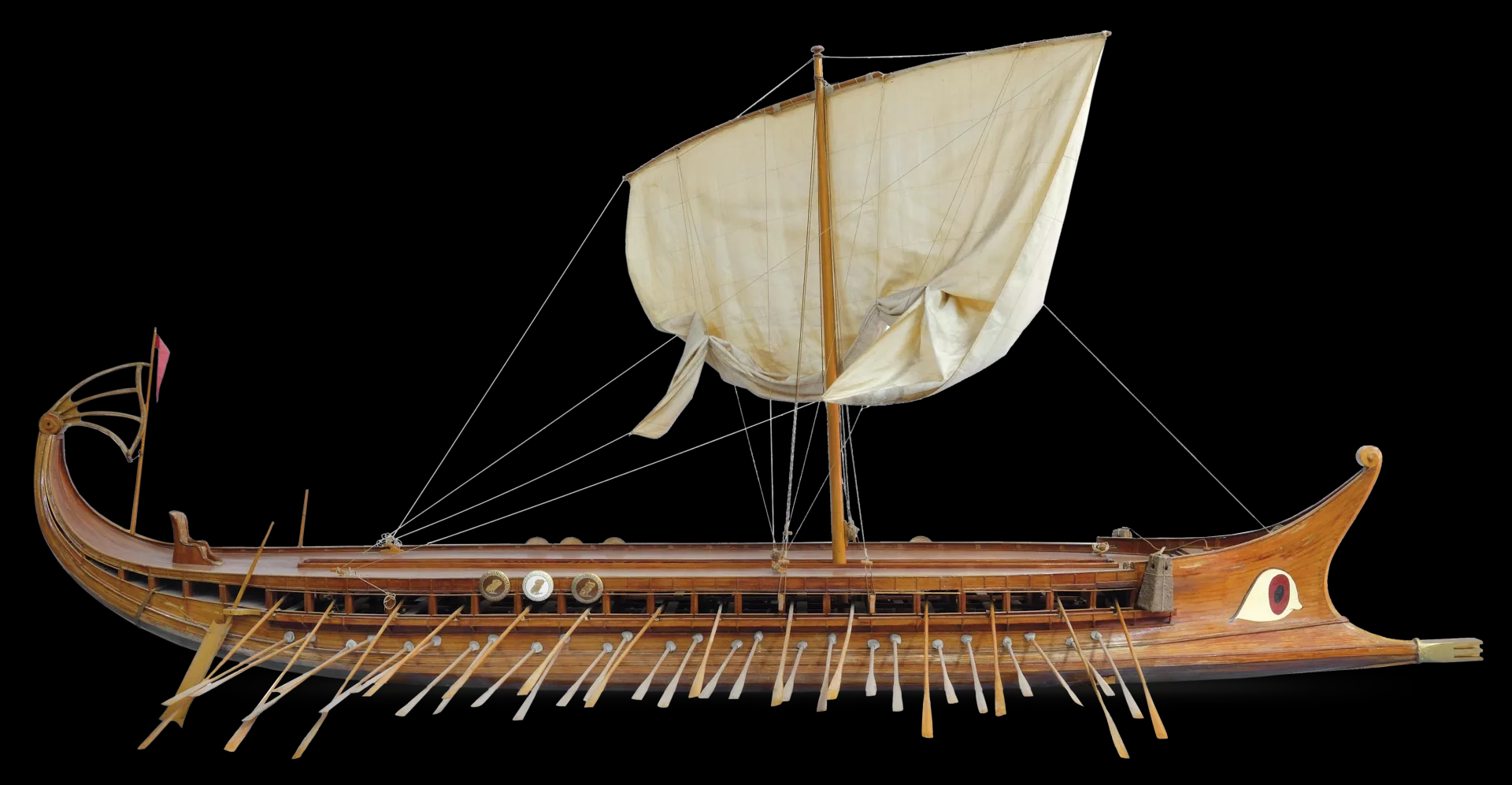 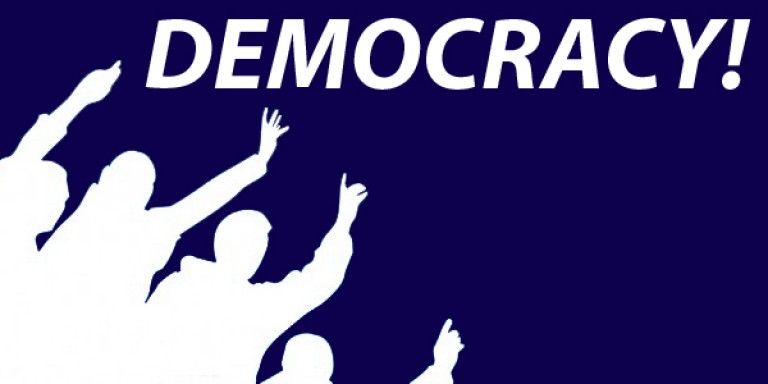 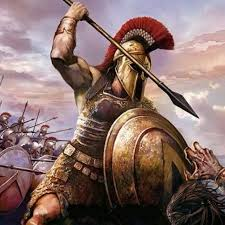 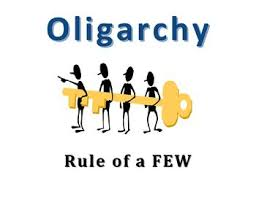 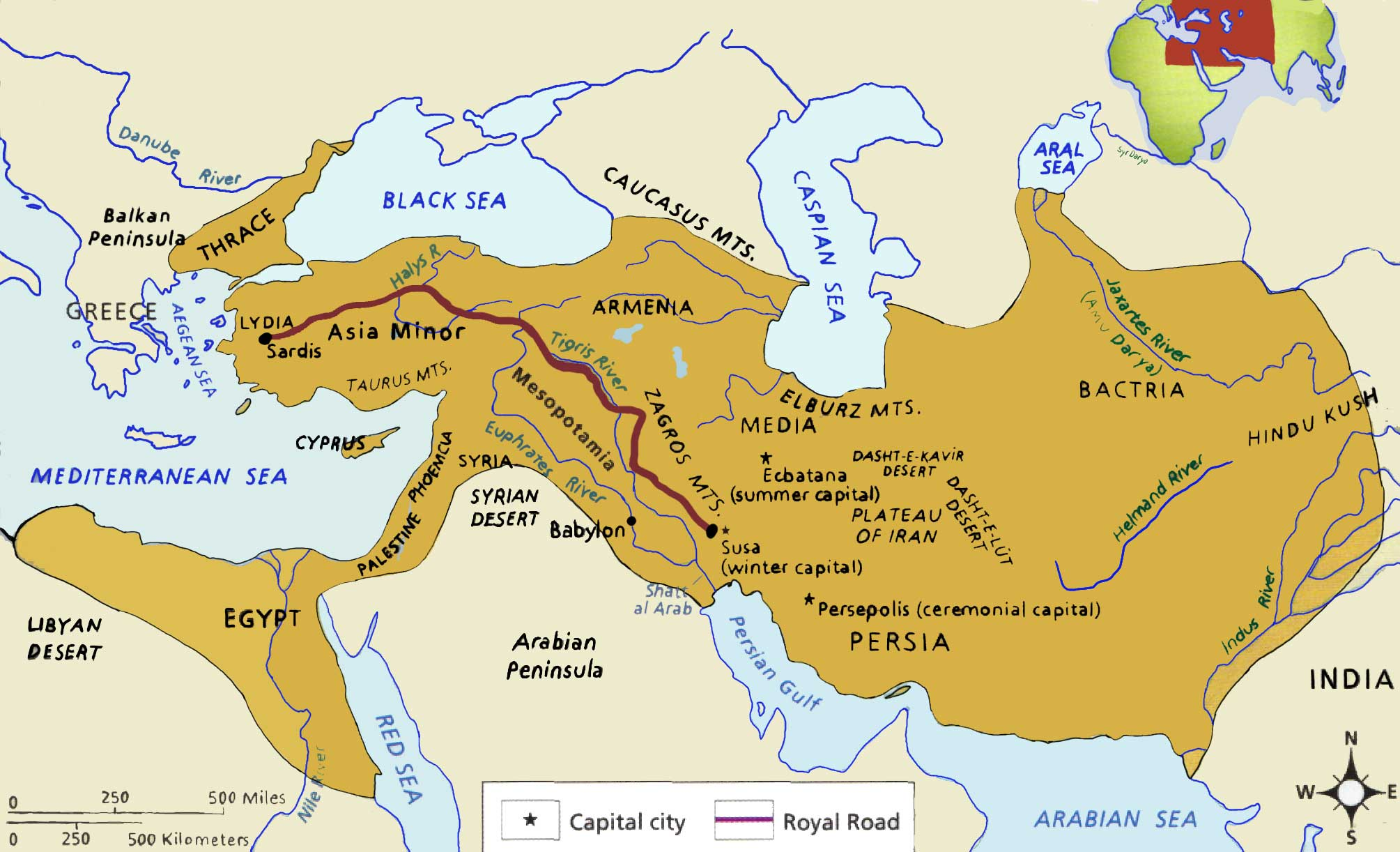 Your Homework – Greco-Persian War Timeline
Create an accurate timeline using ALL six events above relating to the Greco-Persian War on an A4 paper
Include Event Names
Include Year(s) for each event
Write a 1-paragraph summary (in your own words) for ONE of the events from the timeline at the bottom of the page
Be aware that for BCE dates, year decreases as it moves to the right
It may be beneficial for you to write these down…
Peloponnesian Wars (431-404)
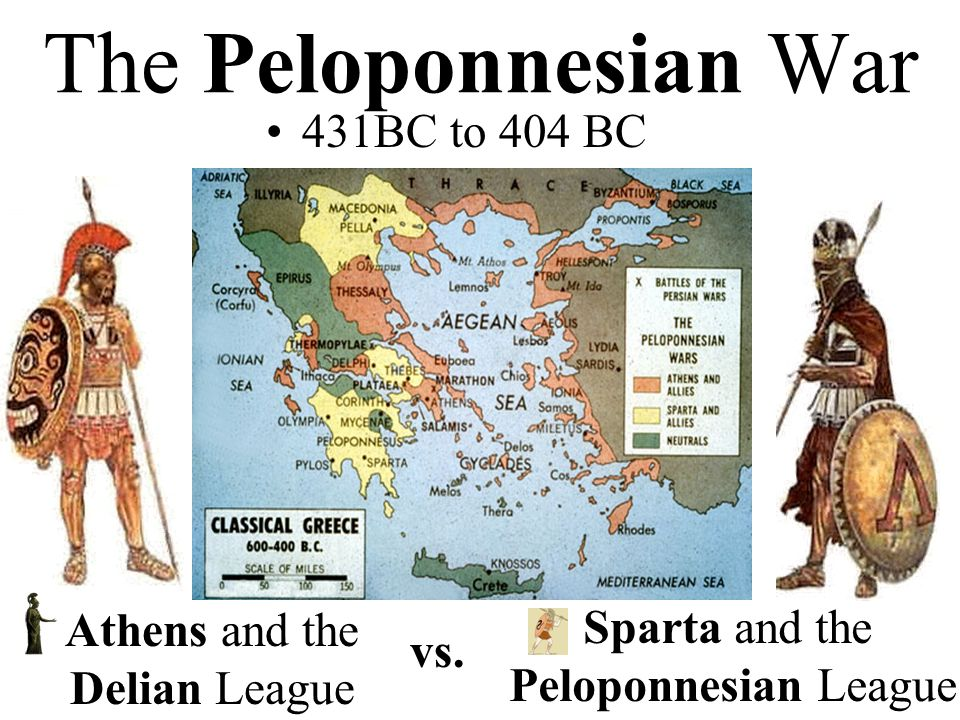 The Sparta had fears that Athens was growing too strong
Athens had created defensive barriers after the Greco-Persian War around their empire 
Not only for protection against Persia, but also against the Spartans
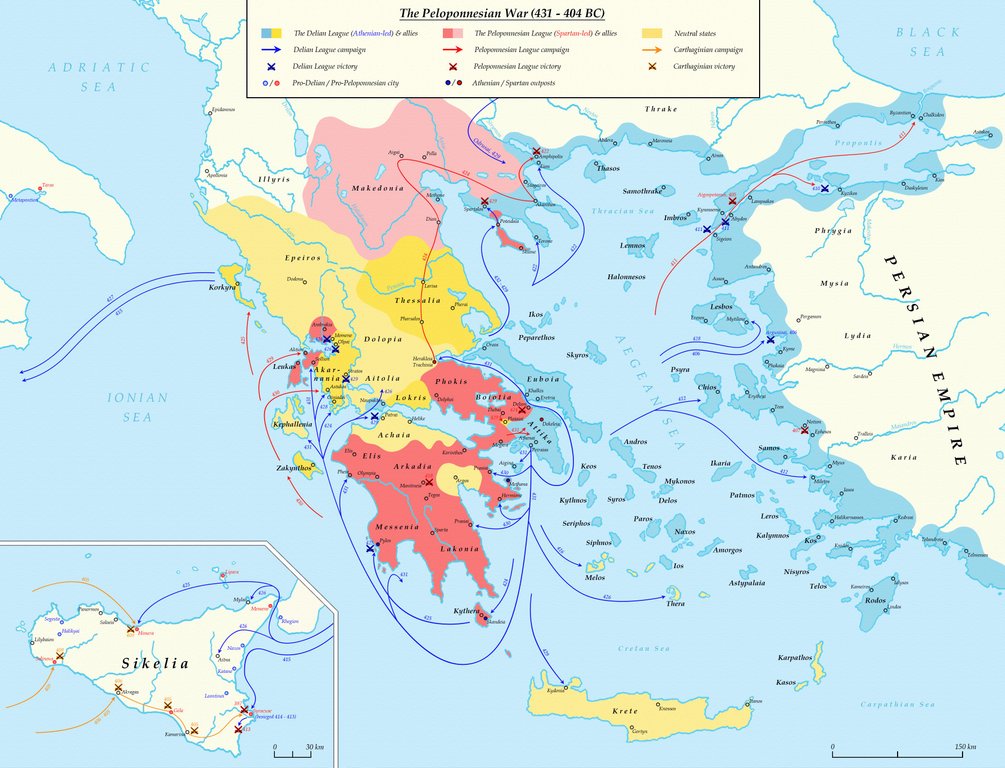 Peloponnesian Wars (431-404BCE)
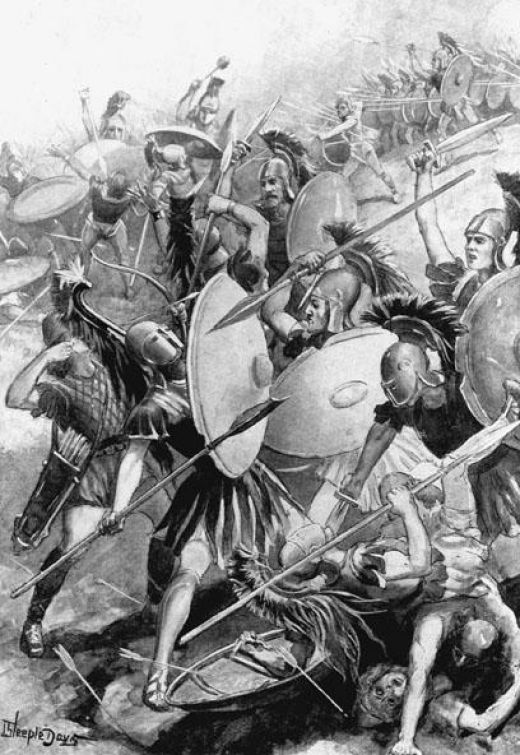 First Peloponnesian War
Athens fought and defended using their Navy
Sparta fought by land
Ended in a truce
Second Peloponnesian War
Athens attempts to defeat one of Sparta’s allies and was defeated, ending the Athenian golden age
The Peloponnesian Wars were devastating to the various Greek city-states
Loss of wealth, power, and men
The Rise of Macedon
The northern Kingdom of Macedon grows in power
Phillip II (Alexander’s father) of Macedonia conquered most of Greece in 359-336BCE
Macedonian Phalanx
Alexander takes over after his father’s death at the age of 20 as King
Taught by Aristotle
Takes over Persia
Continues onwards towards India
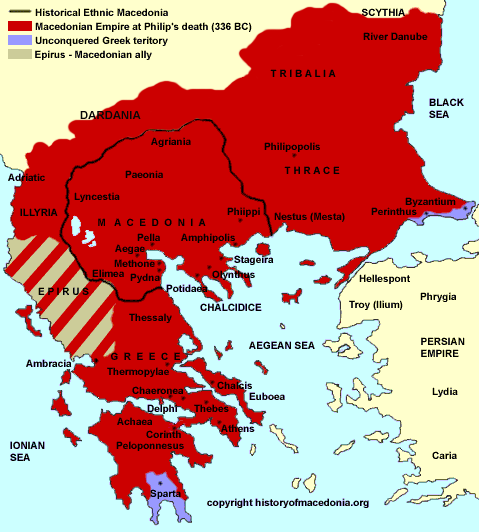 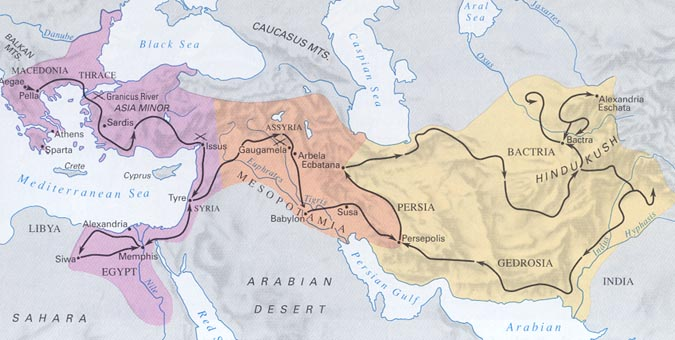 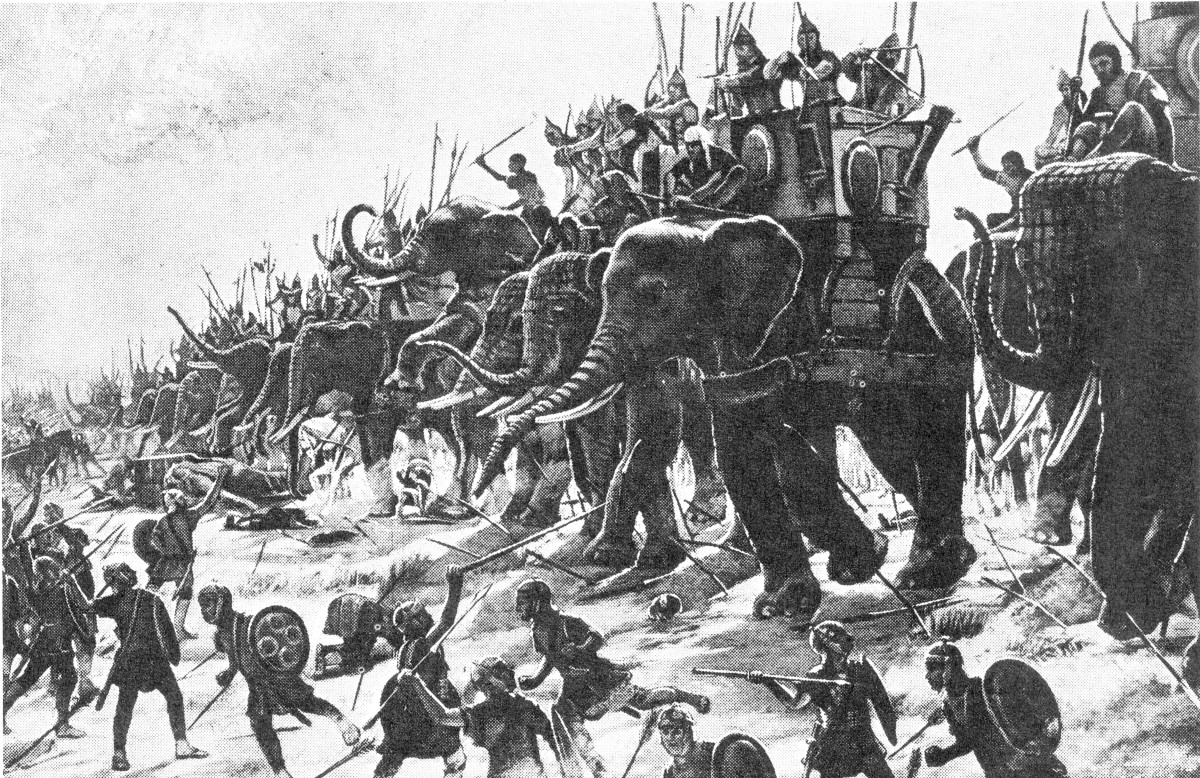 Alexander was able to expand his empire all the way to the western reaches of India (current day Pakistan) along the Indus River
However, Alexander dies at the age 33 in 323 BCE
The culture of the territories Alexander expanded to forever changed in terms of the spread of culture
Like the Persians, Alexander conquered, but allowed people to have their own control and religions in their areas. Much of Greek culture spread, though
Library of Alexandria
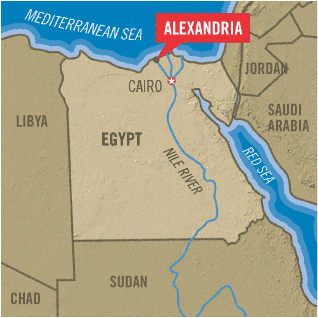 Built in the city named after the famous conqueror in 300 BCE
Alexandria, Egypt
Housed 40,000-400,000 scrolls
Scholars came from all over to study at this library
It will be set on fire a few times, but finally destroyed around 6th century CE
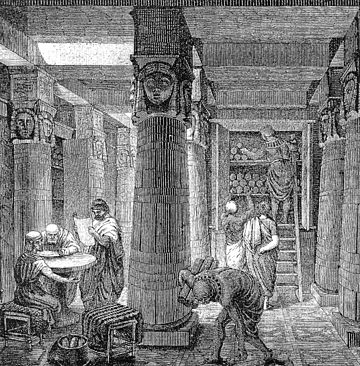 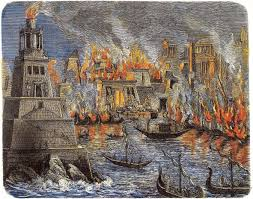 It housed and influenced works of Great Writers and Philosophers
Greek dramas and plays were store at Alexandria
Sophocles’ famous plays like Oedipus Rex, Antigone, etc. Only 7 of 120 survive today
Philosophical works from great thinkers
Socrates (“True knowledge exists in knowing that you know nothing”)
Plato (“The measure of a man is what he does with power”)
Aristotle (“It is the mark of an educated mind to be able to entertain a thought without accepting it”)
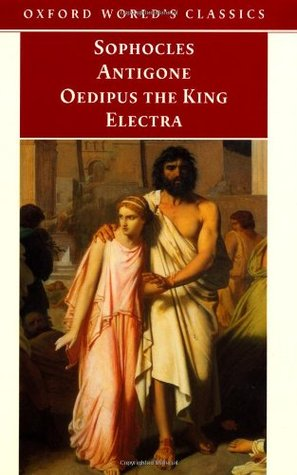 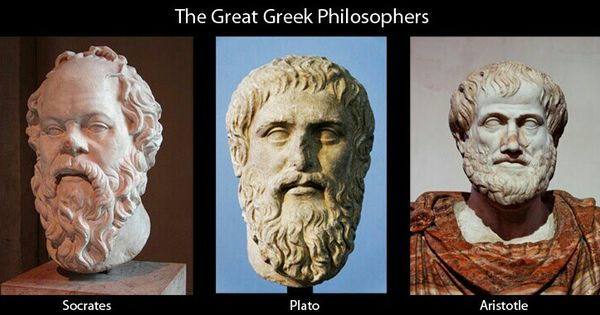 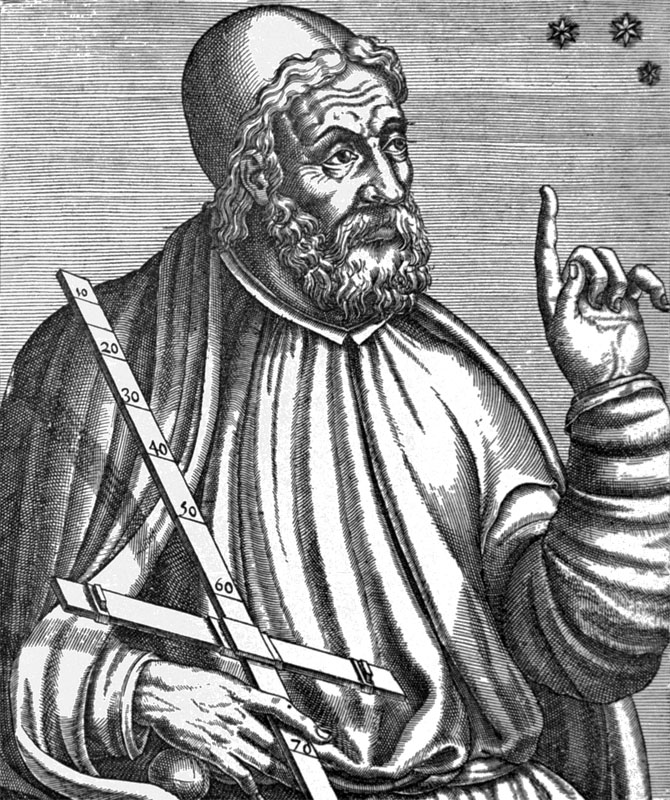 It housed and influenced works of Great Scientists and Mathematicians
Designs and technology
Trireme*
Euclid - Founder of Euclidian Geometry
Pythagoras – Pythagorean Theorem
Medicine – Hippocrates & the Hippocratic Oath
“First, do no harm”
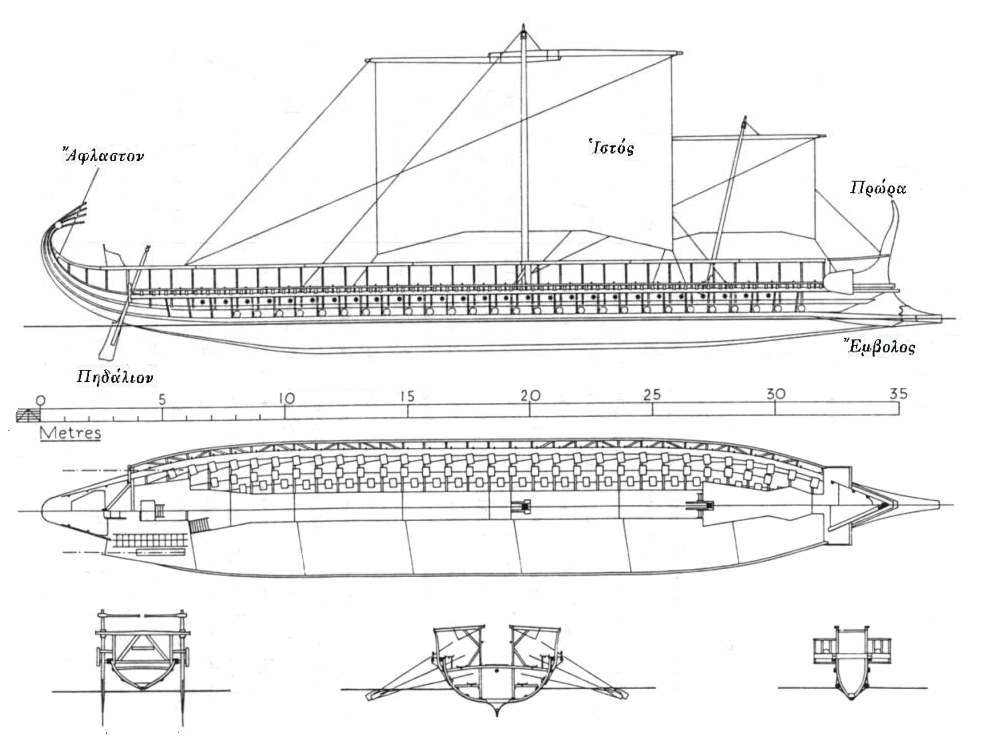 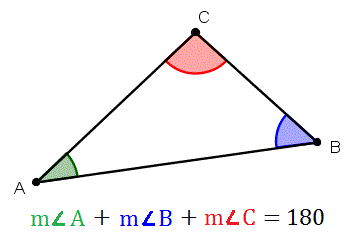 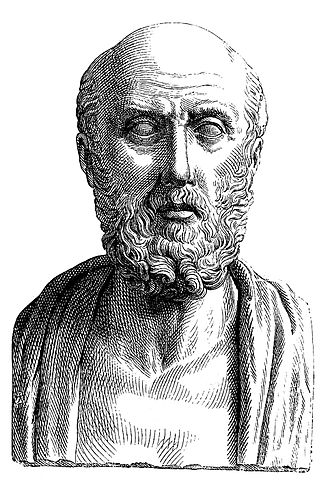 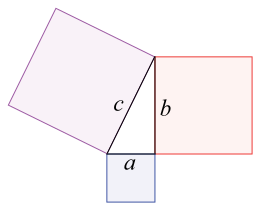 It housed and influenced works of Great Art and architecture
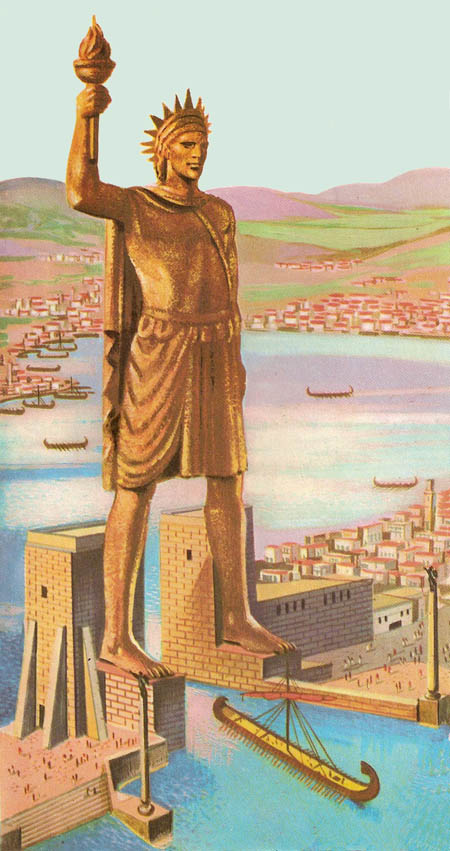 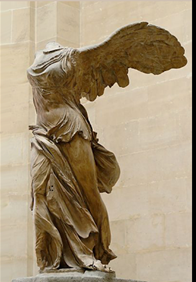 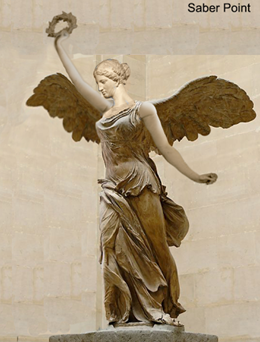 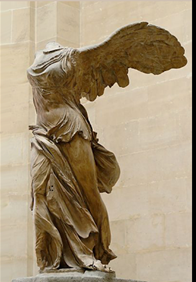 “The aim of art is not the outward appearance of things, but their inward significance” – Aristotle
Influences from all over territories conqueror by Alexander
Colossus of Rhodes
Winged Victory of Samothrace
Change to Hellenistic art styles
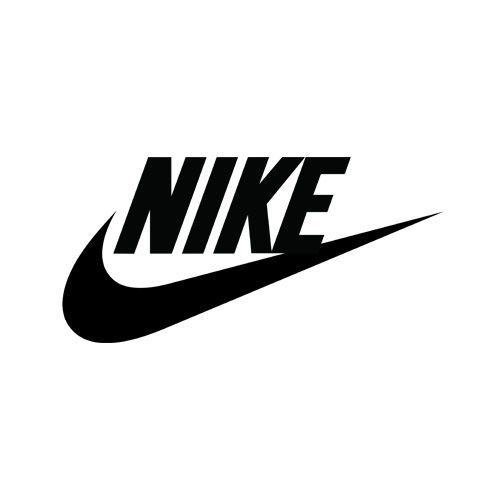